11 The adjoint
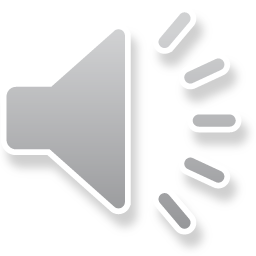 The adjoint
Introduction
In this topic, we will
Define the adjoint of a linear map
Demonstrate that it is a linear map, too
Describe what will be covered in the following topics
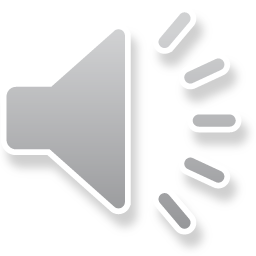 2
The adjoint
The adjoint
Given the linear map A:U  → V ,  then we will define the adjoint of the linear map as that map A*:V  →U  such that


The existence of the adjoint is an upper-year topic in pure mathematics, hence we will simply assume it exists
You may look up the Riesz representation theorem
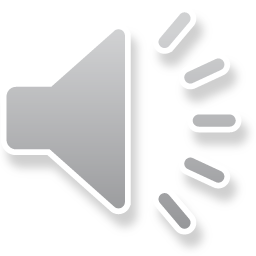 3
The adjoint
The adjoint is a linear map
Theorem
	The adjoint is linear.

Proof:
▮
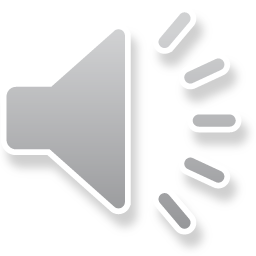 4
The adjoint
Upcoming lectures
In the upcoming lectures, we will:
Look at the properties of the adjoint map
Determine what the adjoint of a real matrix is
Describe what the adjoint of a complex matrix is
Reinterpret the inner product
Describe self-adjoint and skew-adjoint operators
Consider some consequences of such operators
Describe normal operators
Describe isometric operators
Describe linear regression
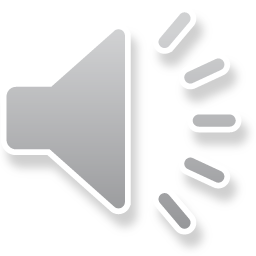 5
The adjoint
Summary
Following this topic, you now
Understand the definition of the adjoint of a linear map
Know that it is a linear map
Are aware of future topics
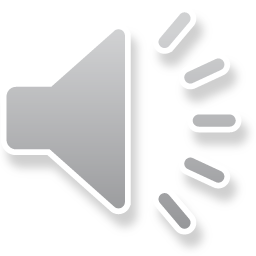 6
The adjoint
References
[1]	https://en.wikipedia.org/wiki/Hermitian_adjoint
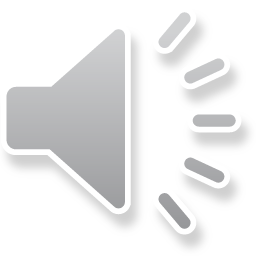 7
The adjoint
Acknowledgments
None so far.
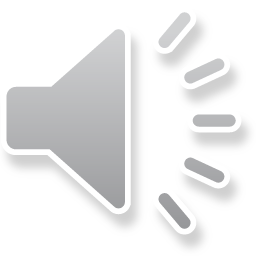 8
The adjoint
Colophon
These slides were prepared using the Cambria typeface. Mathematical equations use Times New Roman, and source code is presented using Consolas.  Mathematical equations are prepared in MathType by Design Science, Inc.
Examples may be formulated and checked using Maple by Maplesoft, Inc.

The photographs of flowers and a monarch butter appearing on the title slide and accenting the top of each other slide were taken at the Royal Botanical Gardens in October of 2017 by Douglas Wilhelm Harder. Please see
https://www.rbg.ca/
for more information.
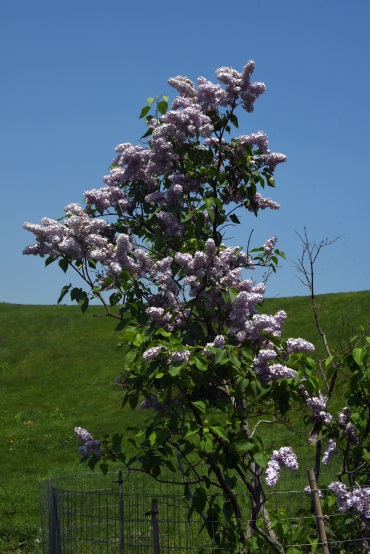 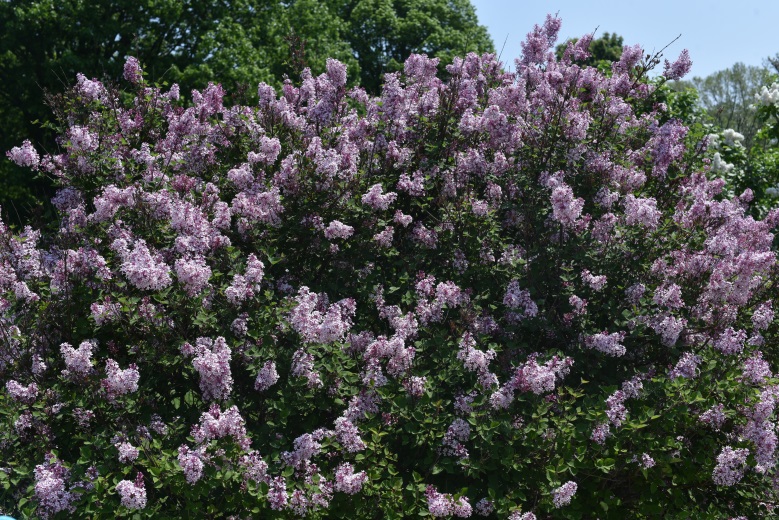 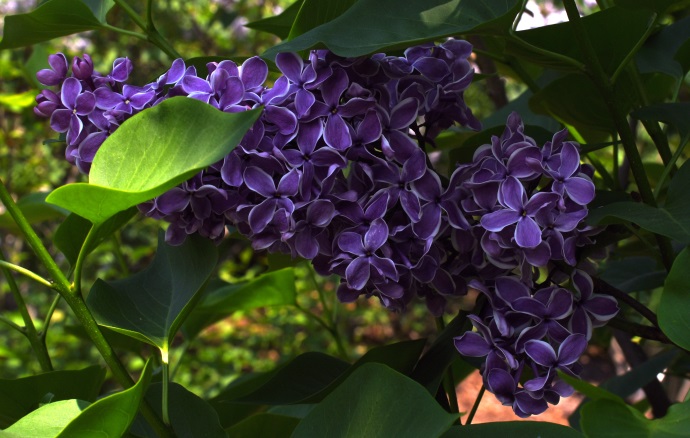 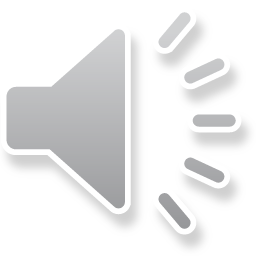 9
The adjoint
Disclaimer
These slides are provided for the ne 112 Linear algebra for nanotechnology engineering course taught at the University of Waterloo. The material in it reflects the authors’ best judgment in light of the information available to them at the time of preparation. Any reliance on these course slides by any party for any other purpose are the responsibility of such parties. The authors accept no responsibility for damages, if any, suffered by any party as a result of decisions made or actions based on these course slides for any other purpose than that for which it was intended.
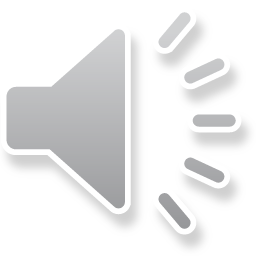 10